What is CODING?
Coding is what makes it possible for us to create computer software, apps and websites.
Your browser, your OS, the apps on your phone, Facebook, our class website – they’re all made with code.
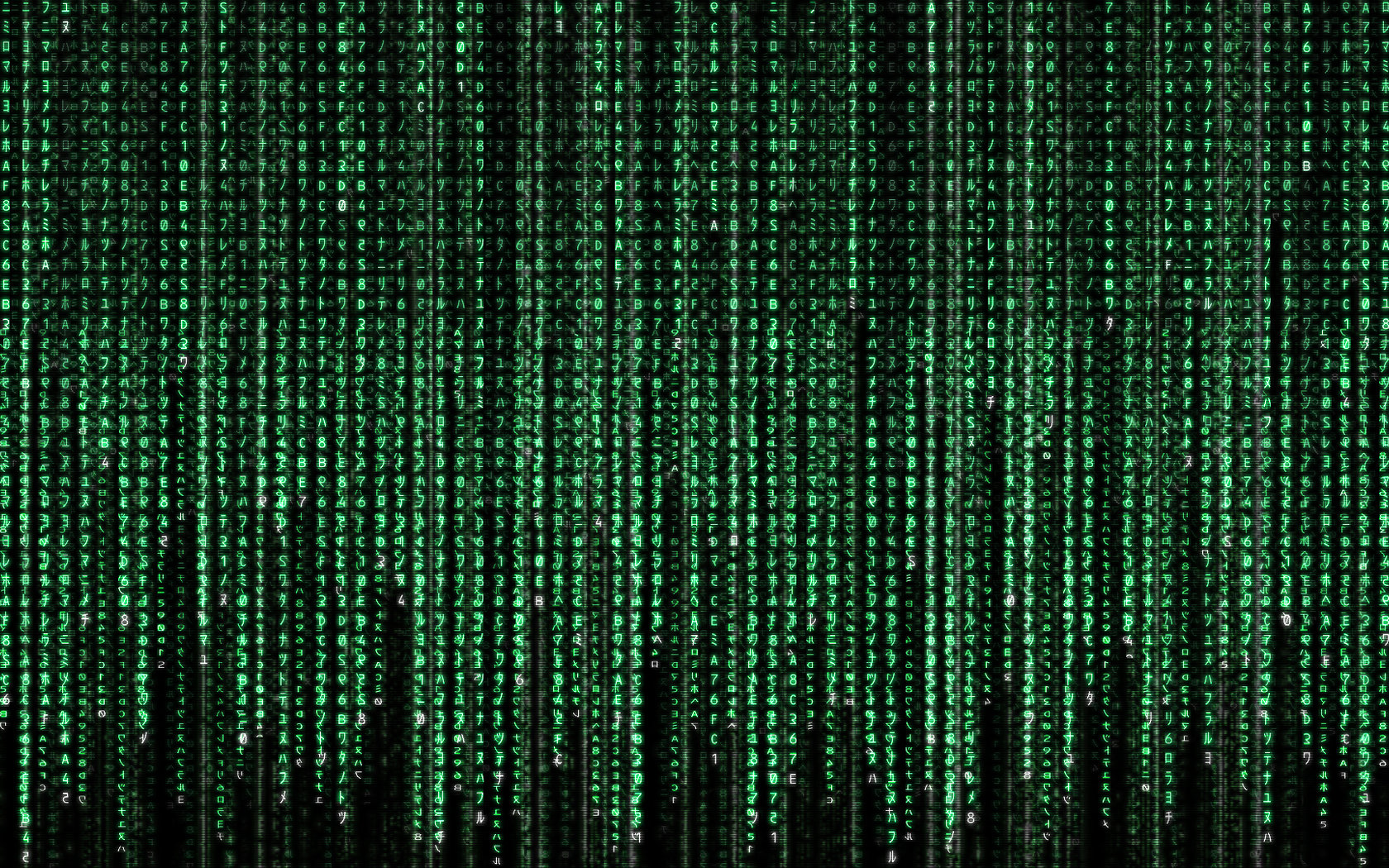 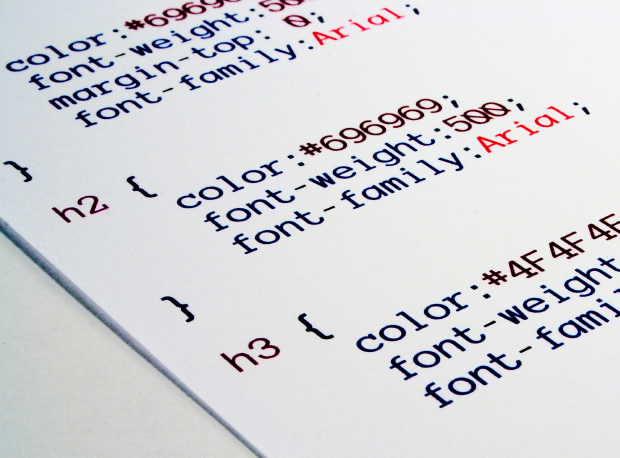 How programming works…
Despite what you may think, computers are very simple machines.
How programming works…
Despite what you may think, computers are very simple machines.
They were created using BINARY CODE
How programming works…
Despite what you may think, computers are very simple machines.
They were created using BINARY CODE
…a series of 1s and 0s that represent stuff.
Coding Languages
All software is written in some kind of programming language.
 
Every programming language is unique, designed with a certain operating system, programming style and intended use in mind.
Basically…
they are special commands, abbreviations and ways of arranging text.
HTML
or Hyper Text Markup Language, is a code that’s used to write and structure every page on the Internet.
CSS
or Cascading Style Sheets, is an accompanying code that describes how to display HTML.
Both codes are                       important in today’s Internet-focused world.
Both codes are                       important in today’s Internet-focused world.
HUGELY
Java Script
… is a high-level interpreted scripting language. Its main platform is web browsers, but it’s also gained recent popularity on web servers.
Java Script
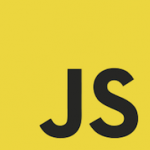 … is a high-level interpreted scripting language. Its main platform is web browsers, but it’s also gained recent popularity on web servers.
function myFunction(a, b) {  
	return a * b;
}
document.getElementById("demo").innerHTML = myFunction
(4, 3);
Java
… is a high-level compiled language and is designed to run on just about any operating system.
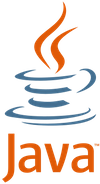 Java
… is a high-level compiled language and is designed to run on just about any operating system.
Nowadays, it is used to create most Android Apps and web pages.
C++
C++ is a compiled language and runs on multiple hardware platforms.
C++
C++ is a compiled language and runs on multiple hardware platforms.
…Most computer games are written in C++. Also, Windows operating system was created with it.
Why bother learning to code?
www.code.org